Can it be done well?Preliminary Studies and Approach
Opinions
NIH absolute Rules
Page Limits (1pg Specific Aims, 6-12pgs Research Strategy, 1pg Response to Reviewers)
Margin Size (no smaller than ½ inch)
Font Size (no smaller than 11pt for main body text)
Required Documents (beyond Research Strategy)
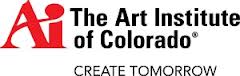 Scholarship to Johnson and Wales Culinary School(never made it)
Colorado Institute of Art
Associate Degree in Commercial Photography and Digital Imaging 
Wichita State University (2000-2003)
M.Ed. – Exercise Science
M.P.H.
Oregon State University (2003-07)
Ph.D. Health Education and Behavior Change,Department of Public Health
Post-Doctoral Fellow (2007-2008)
Oregon State University
Assistant to Carolina Distinguished Professor(2008-present)
Department of Exercise Science, Arnold School Public Health, University of South Carolina
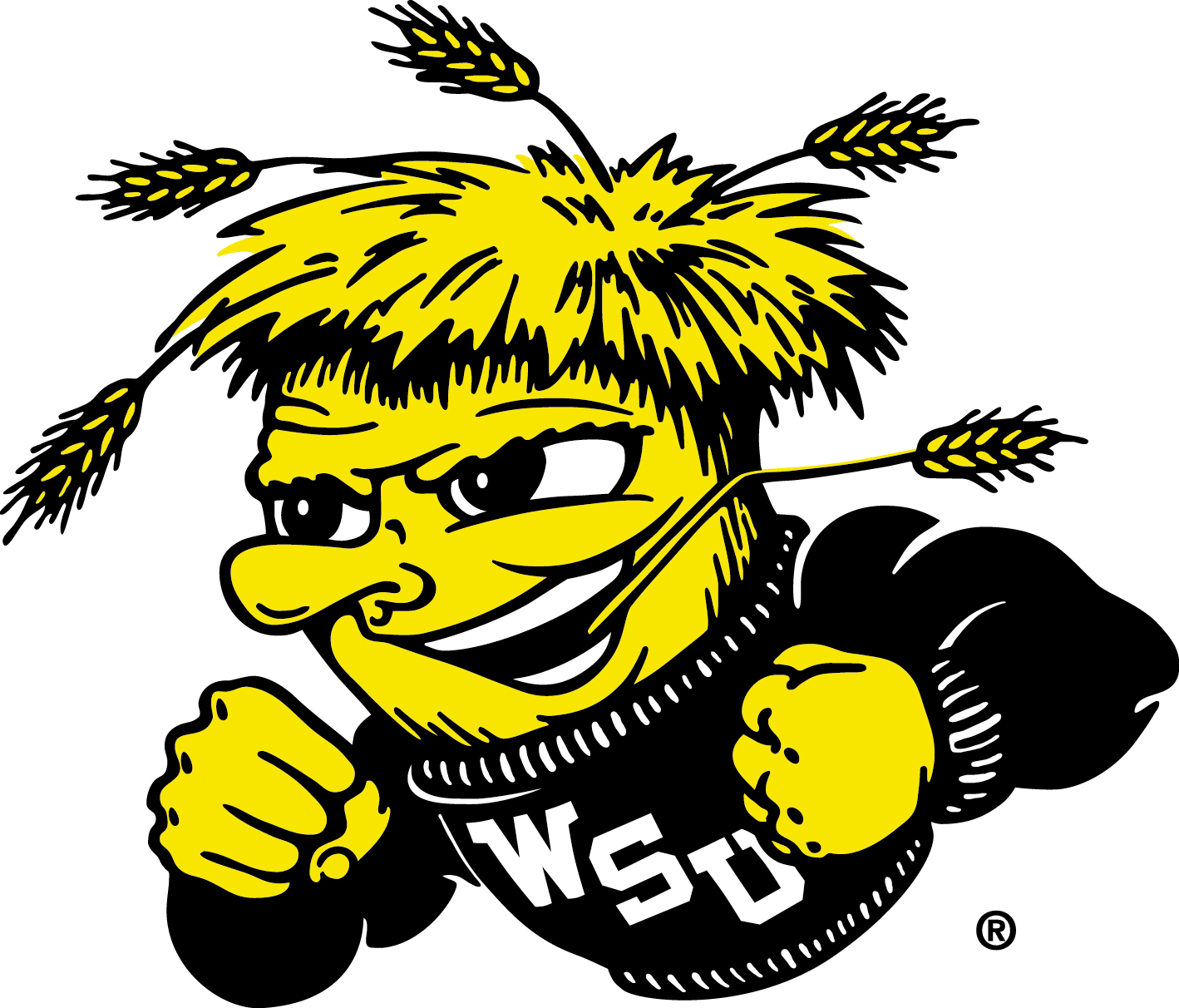 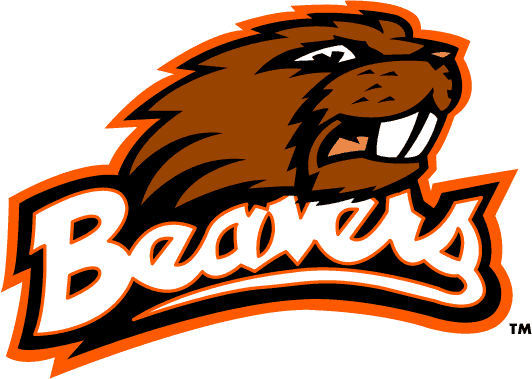 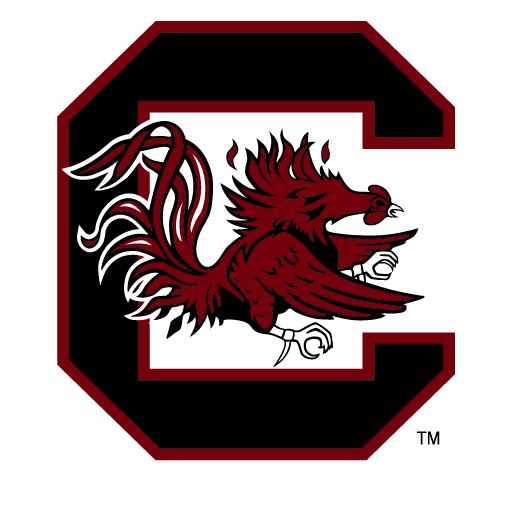 Grant Writing Courses
Director, NIH Grant Writing Workshop
6 years, 7 workshops
>200 faculty
Onboarding of new faculty, existing faculty
4 in-person 4hrs sessions (Fall)
Didactic grant mechanics, invited speakers
4 in-person 4hr sessions (Spring)
Presentations of grant ideas
Mock NIH Review panel
Grant Revision Workshop
Half-day, dos and don’ts of revising an application 

NIH F31 Pre-Doctoral Fellowship Writing Course(doctoral students)

NIH F32 Post-Doctoral Fellowship Writing
Required for post-docs in our group
Grant Experience
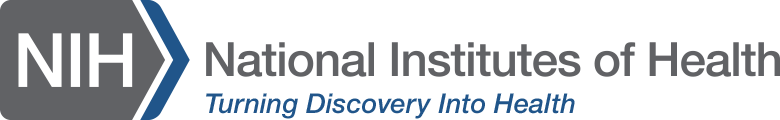 NIH Review Panels
2014-2019, 16 panels as ad-hoc, 1 chair
Standing Study Section Member: Lifestyle Change and Behavioral Health Study Section (formerly PRDP) 2020-2024

Grants Awarded (PI only)
1 R21
6 R01s (3 active)
1 P20 Center Grant (active)
~$30m
Mechanisms Submitted
R03
R21
R01
P20
F31, F32
T32
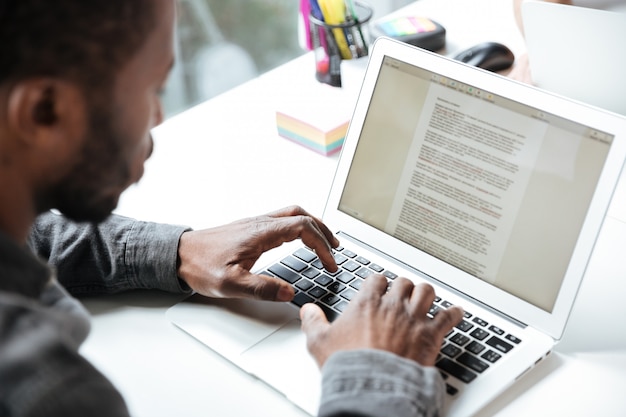 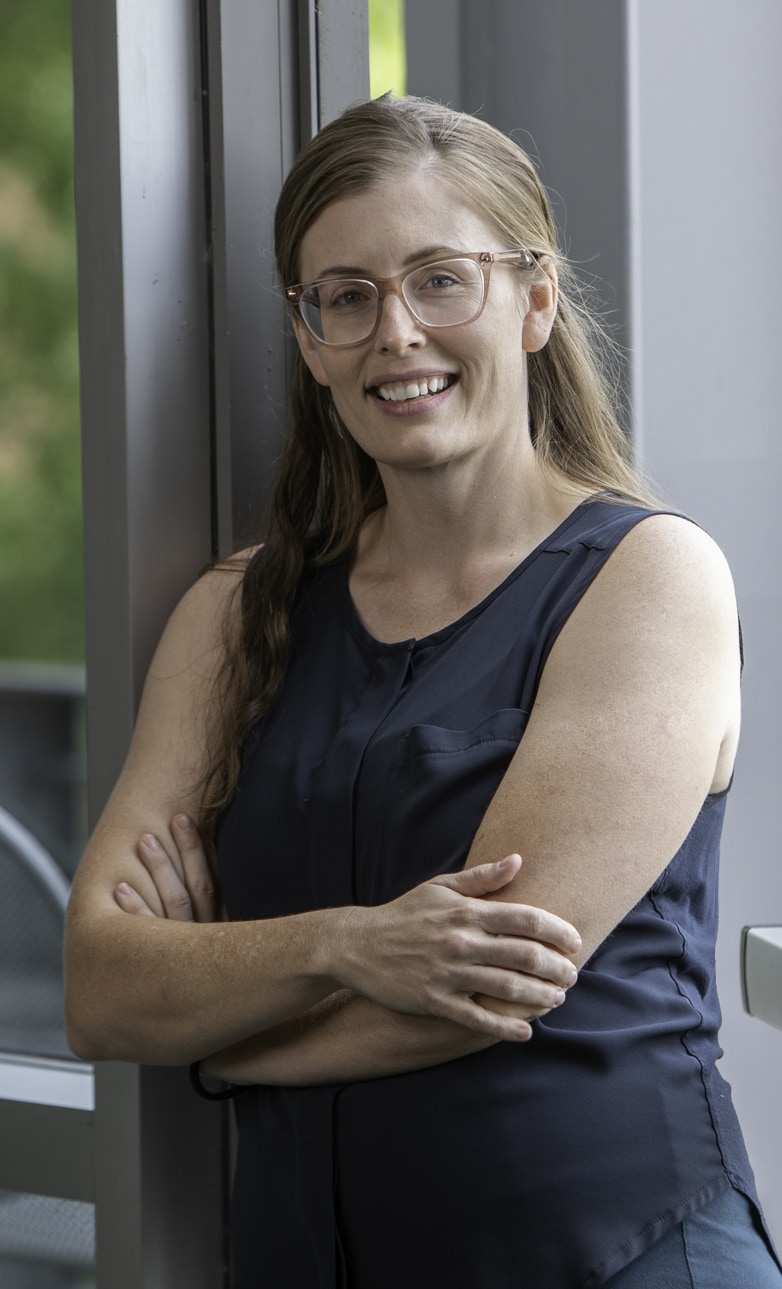 “We write fora living”
Taren Swindle
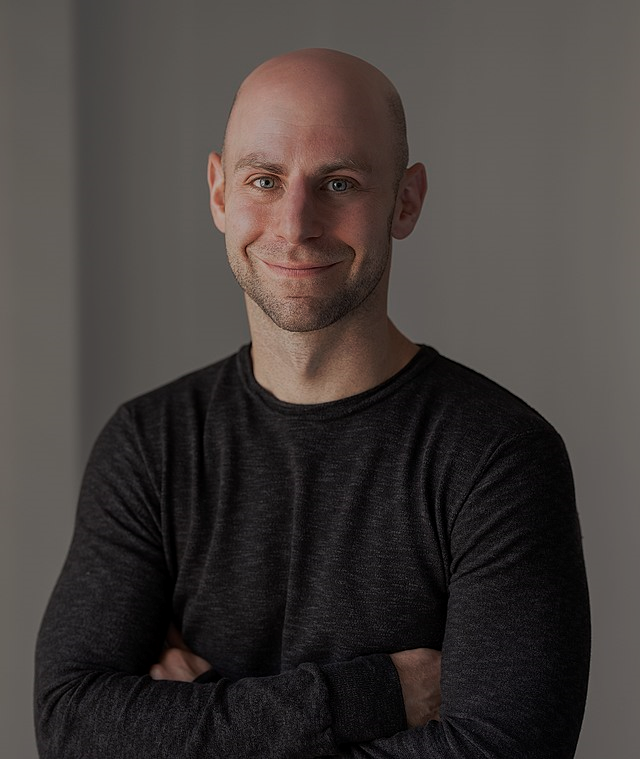 Writing is more than a vehicle for communicating ideas. It's a tool for crystallizing ideas. Writing exposes gaps in your knowledge and logic. It pushes you to articulate assumptions and consider counterarguments. One of the best paths to sharper thinking is frequent writing.
Adam Grant
SignificanceShould it be done?Approach(Preliminary Studies and Approach)Can it be done well?
Components of Preliminary Studies
Preliminary Studies – do you have “sufficient” evidence of…
Trial feasibility:recruitment of the target population and assessment of outcomes

Intervention implementation and feasibility:participant enjoyment/acceptability, attendance/dosage, and missing or needed intervention components

Preliminary efficacy:whether an initial clinically significant “signal” of promise is detected via changes in either primary and/or secondary outcomes

Evidence of phenomenon understudy
Even if it [PAR, FOA] says it does not require preliminary studies… ALL grants require preliminary studies
Even if it [PAR, FOA] says it does not require preliminary studies… ALL grants require preliminary studies
Even if it [PAR, FOA] says it does not require preliminary studies… ALL grants require preliminary studies
Components of Approach
Design and Rationale
Hypotheses (where appropriate)
Sample Characteristics and Selection
Generalizability of Sample
Intervention Description (where appropriate)
Measures and Protocols (Quantitative and Qualitative)
Timeline
Analyses, Power, Missing Data
Limitations/Alternative Directions
Future Directions
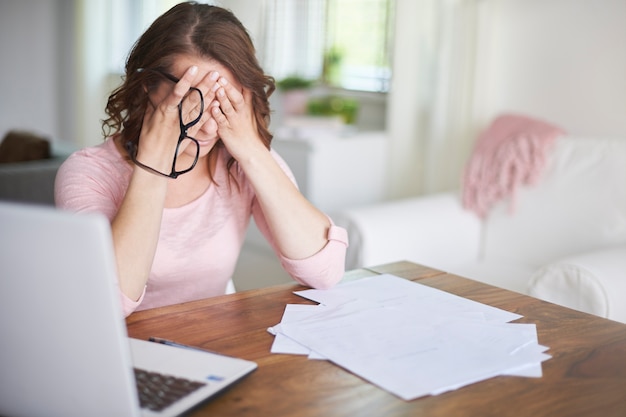 How many grants does each reviewer read?(1st, 2nd, or 3rd reviewer)
When do reviewers typically read?
A bad idea cannot be made better from great formatting (i.e., presentation)…but a great idea can be made worse from bad formatting
Examples
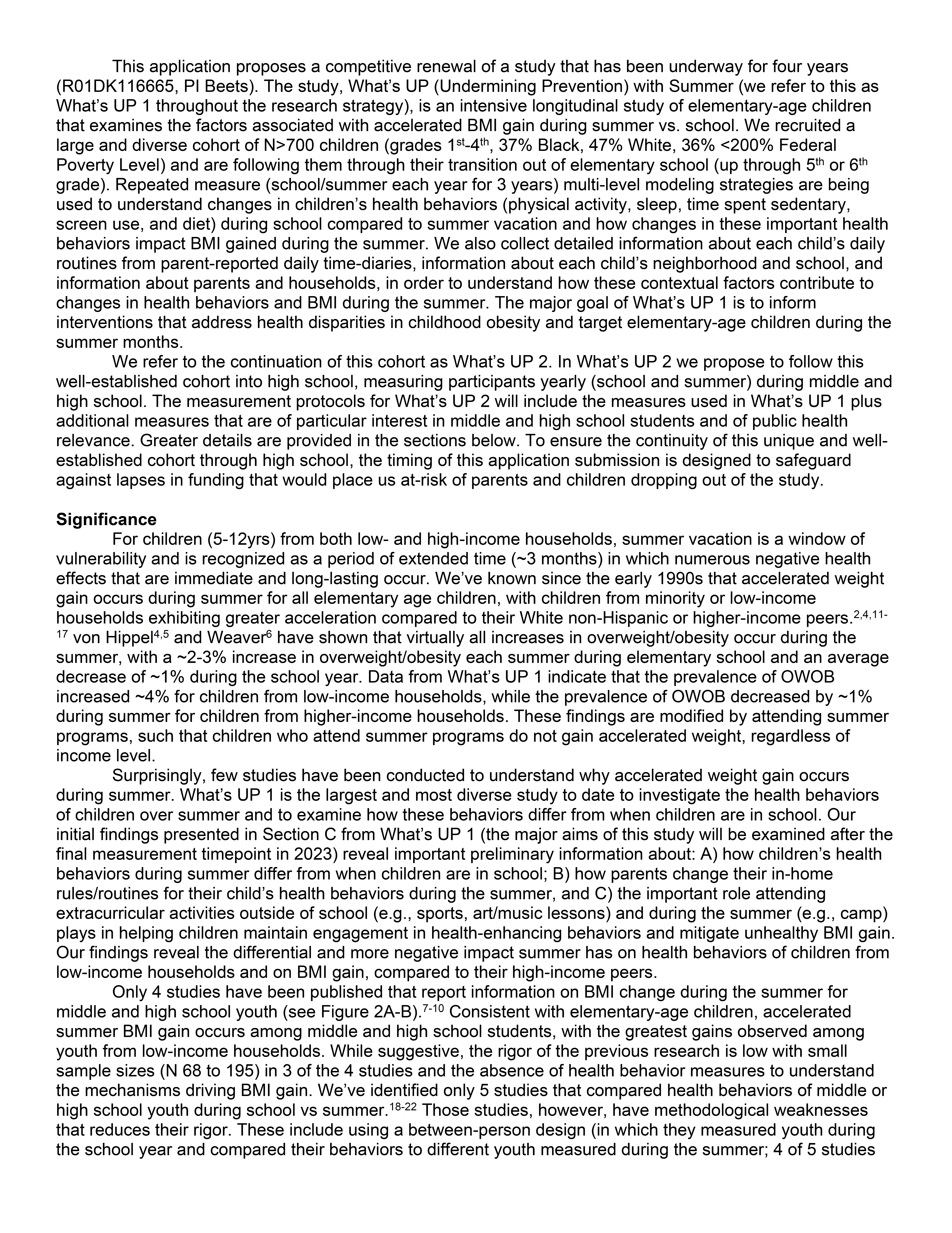 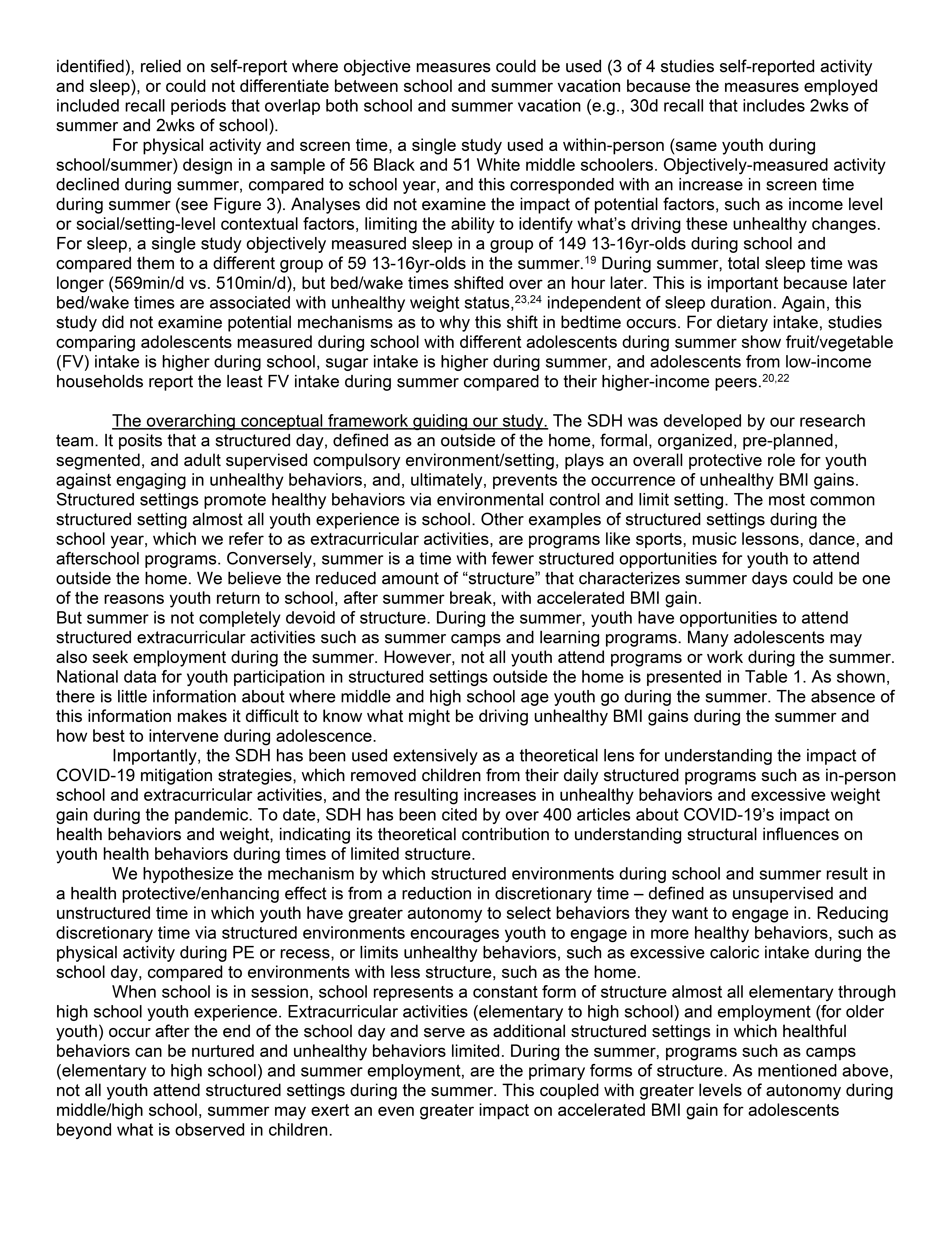 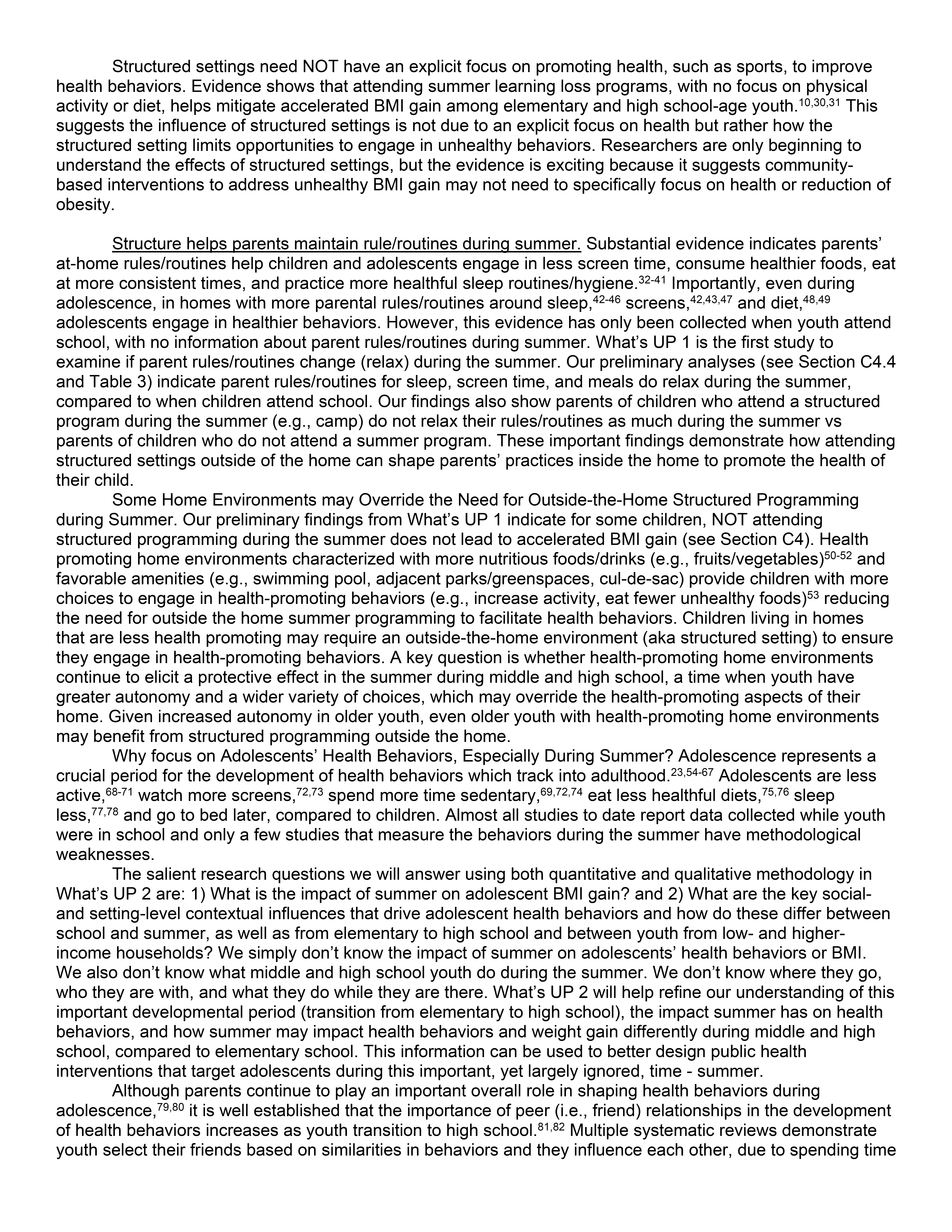 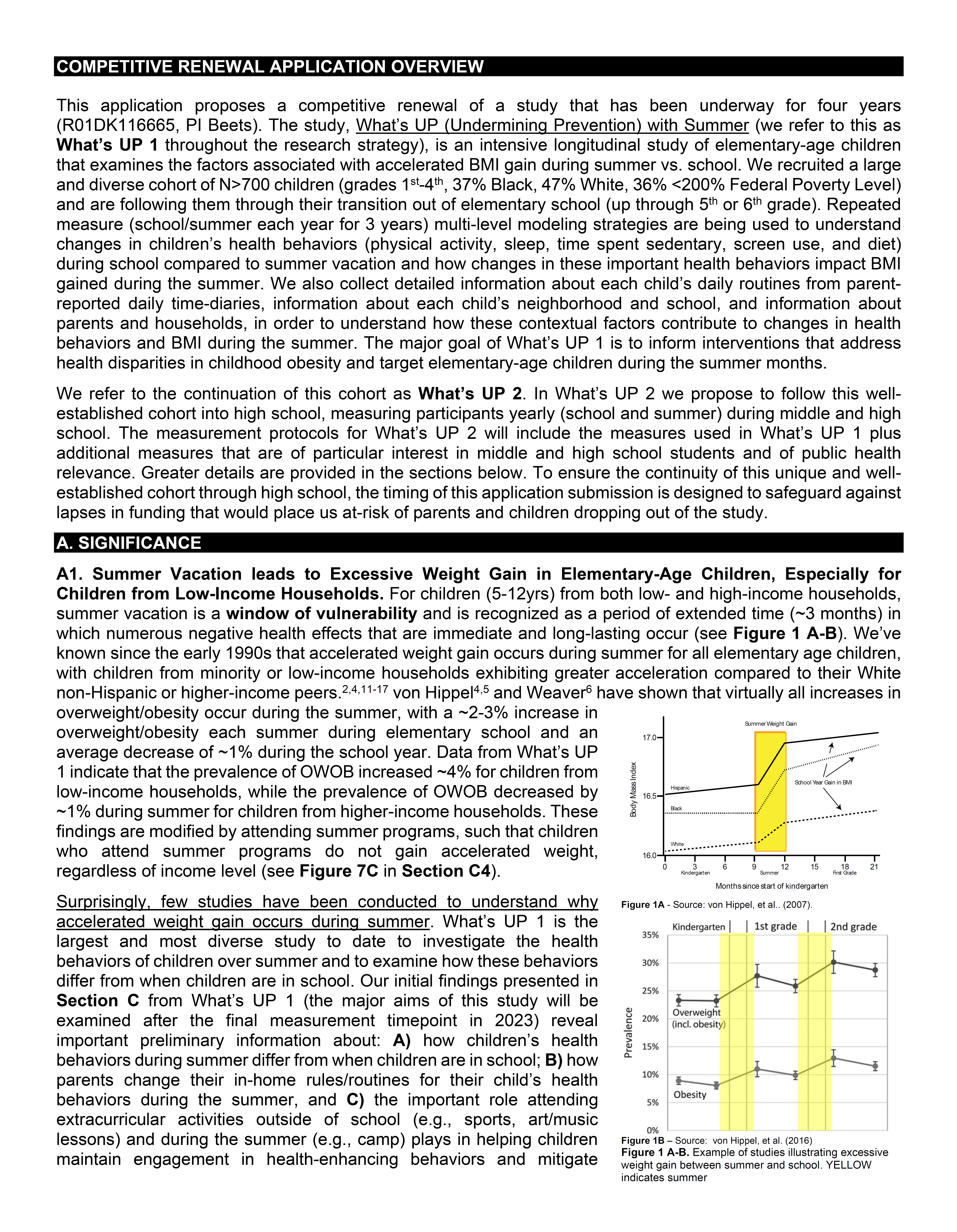 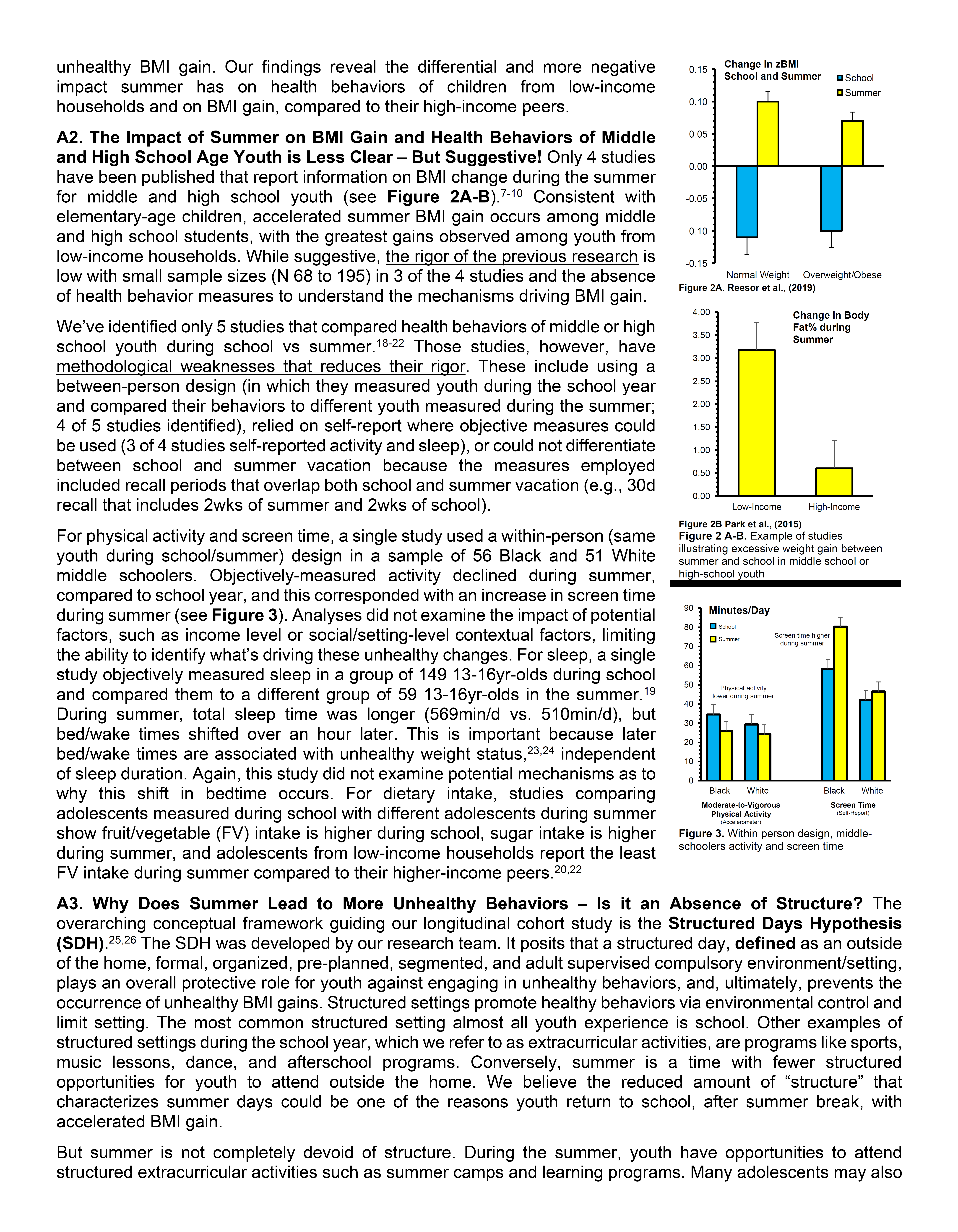 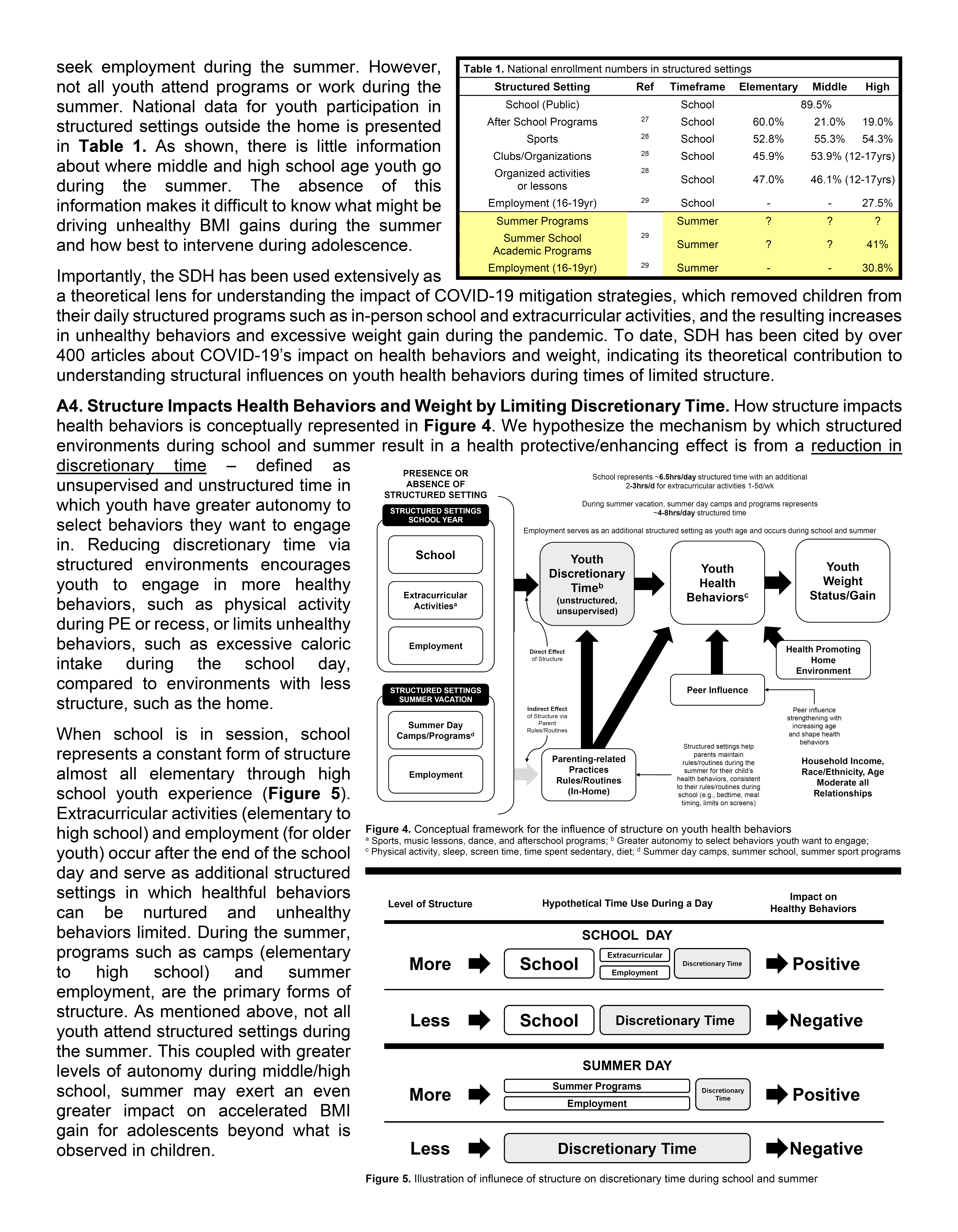 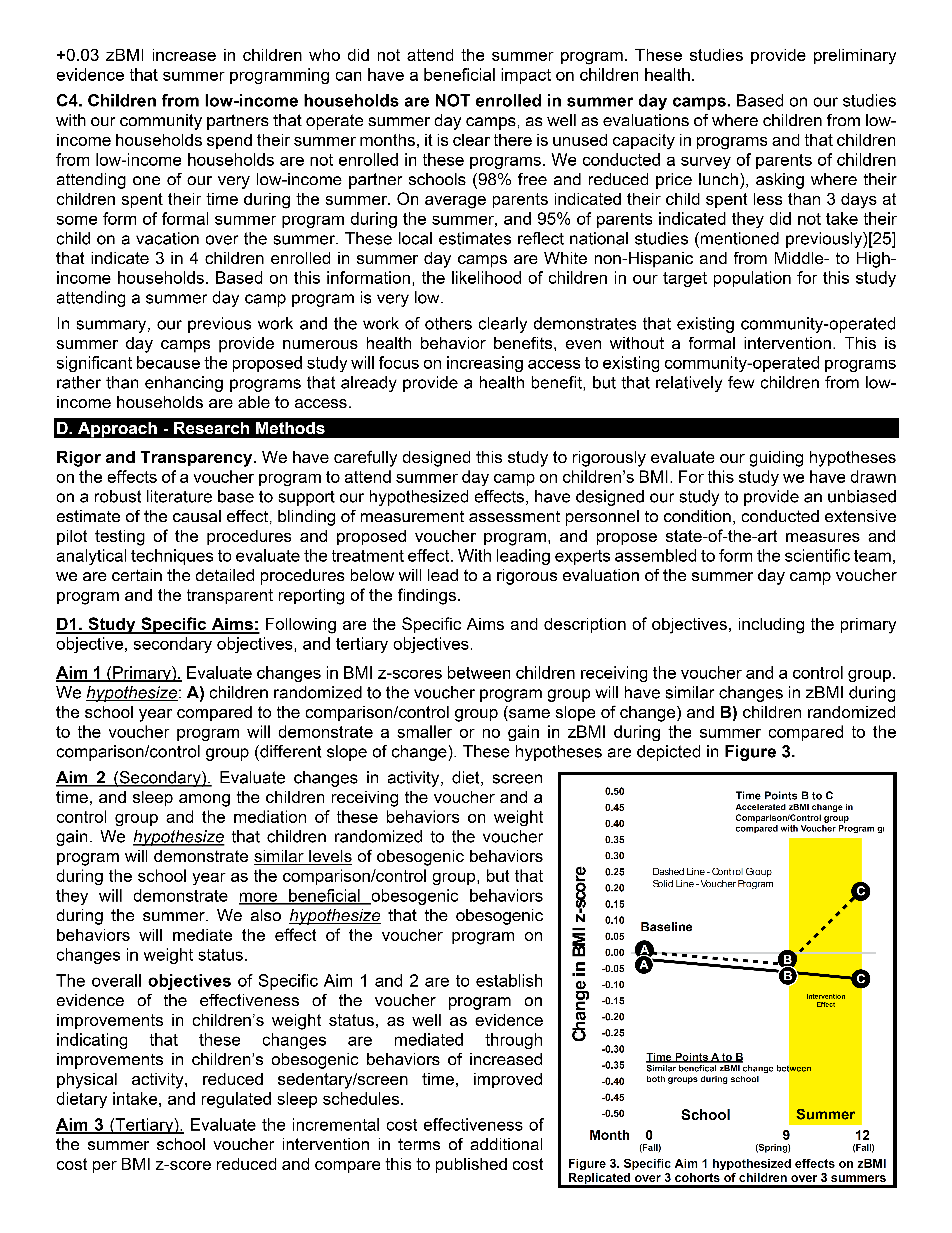 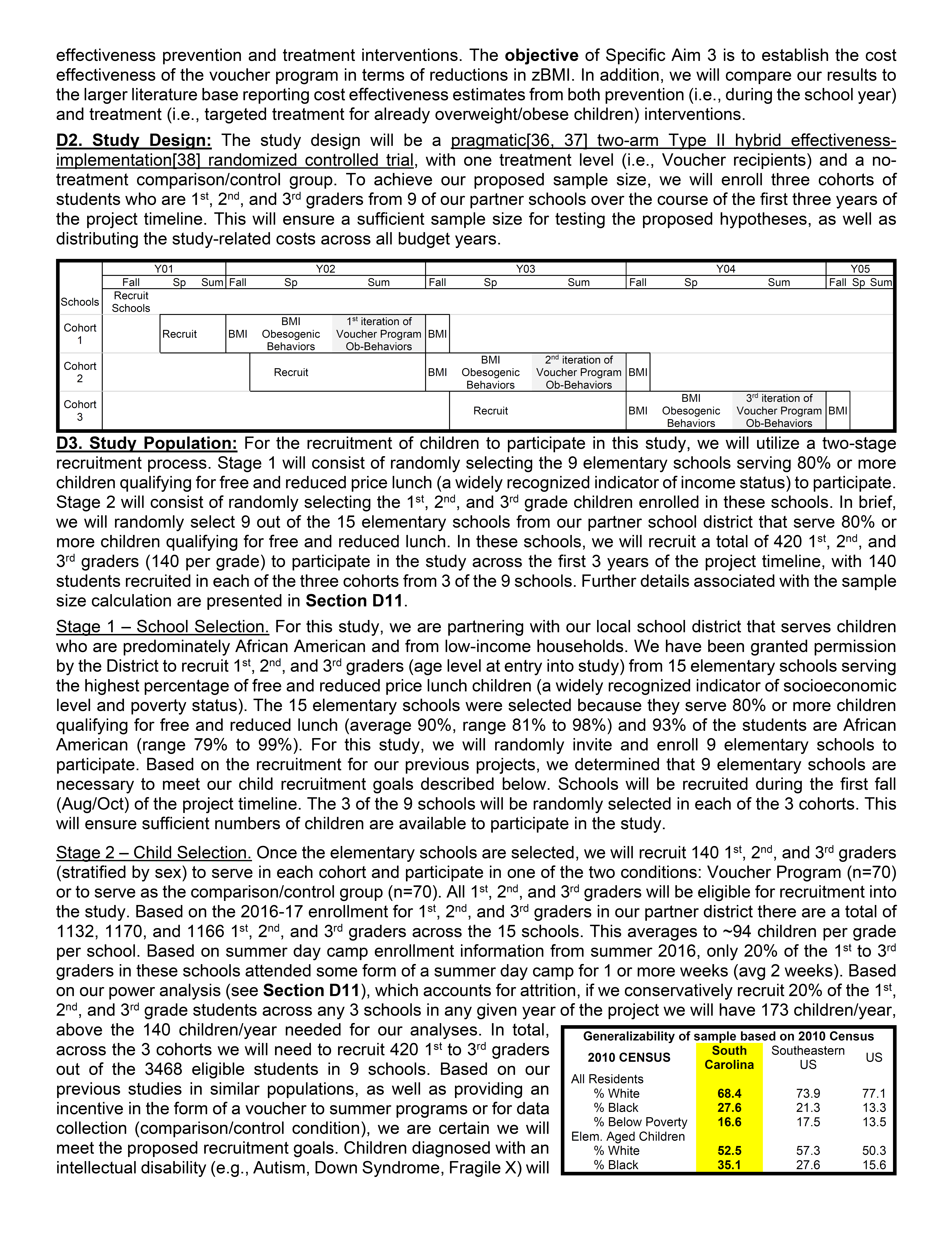 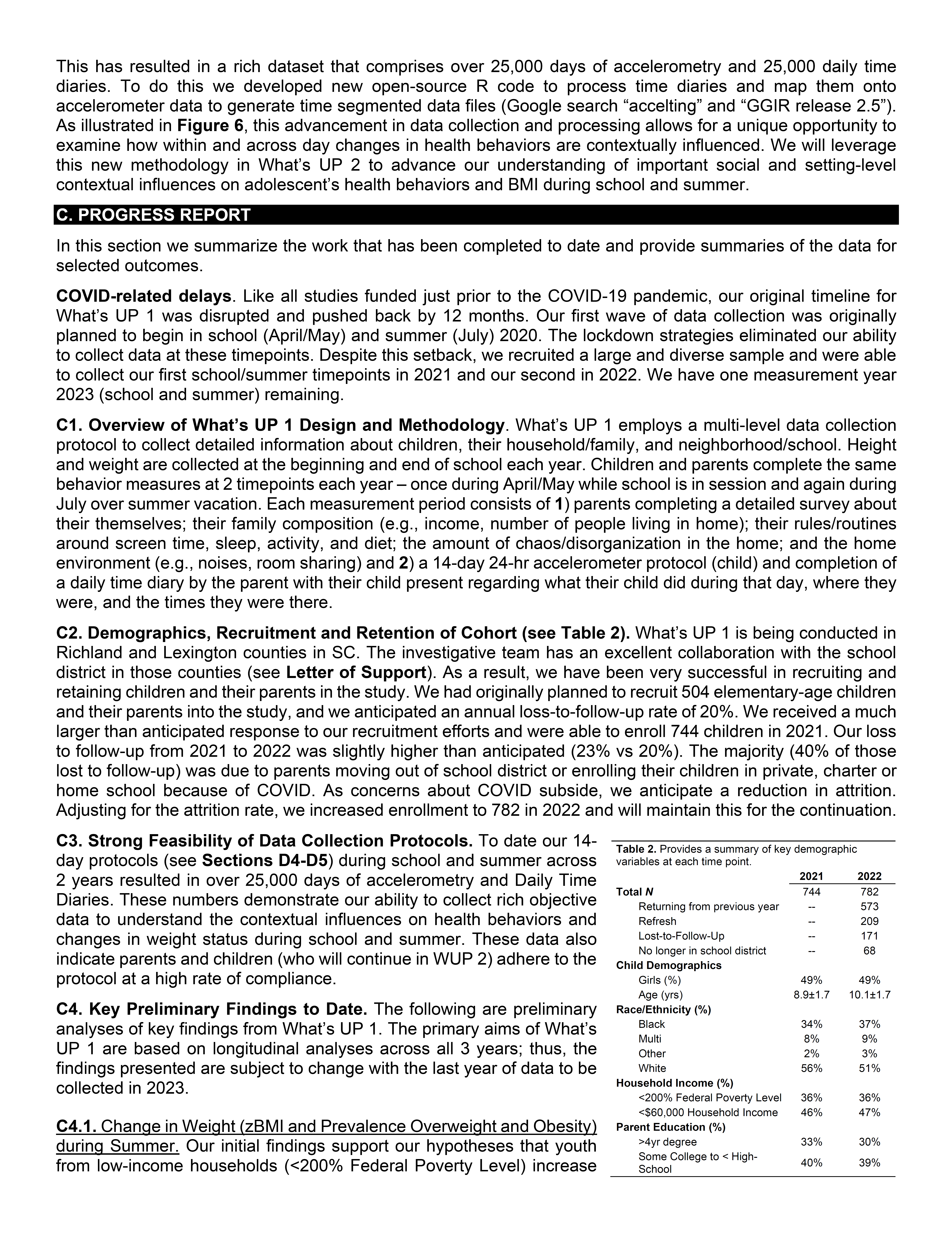 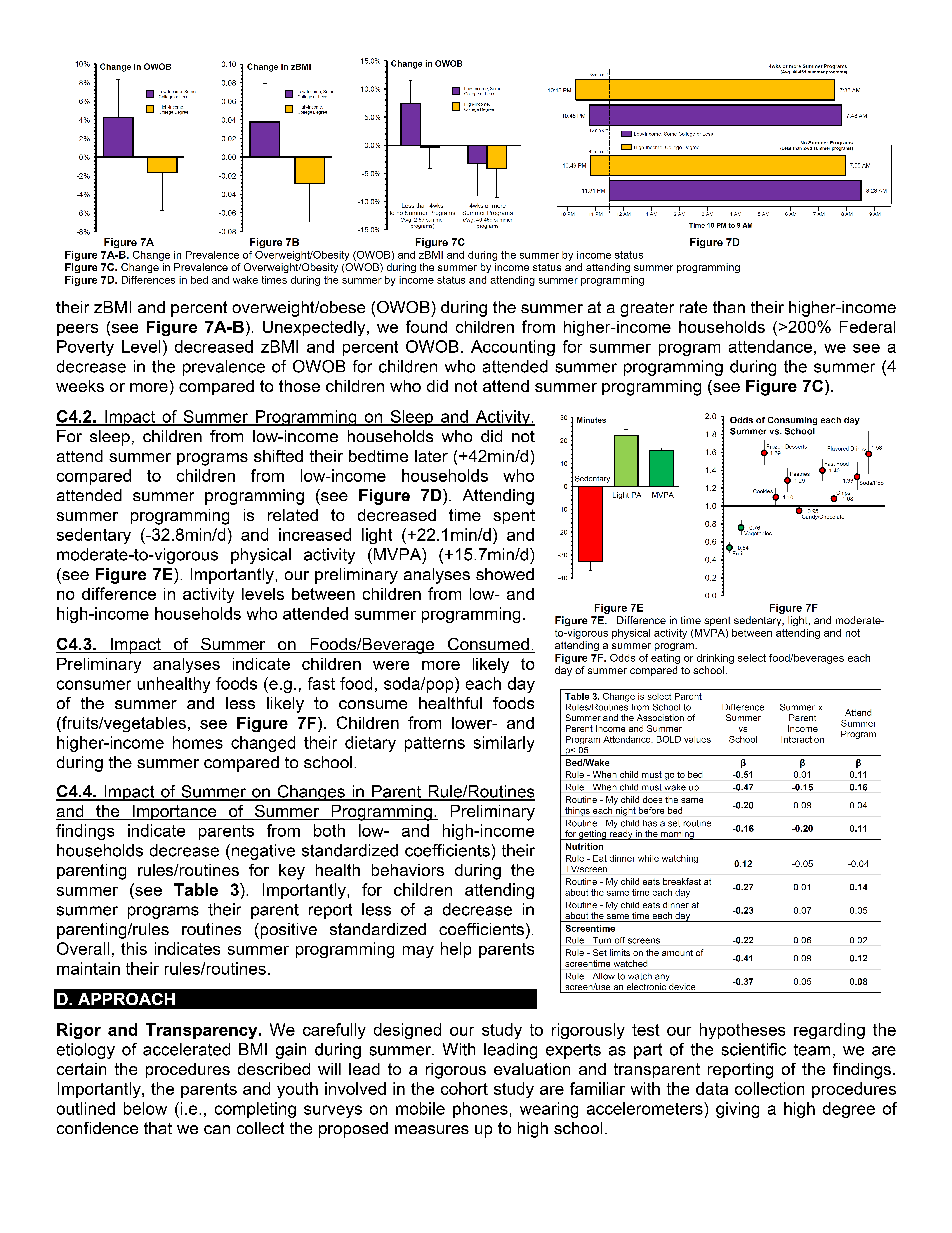 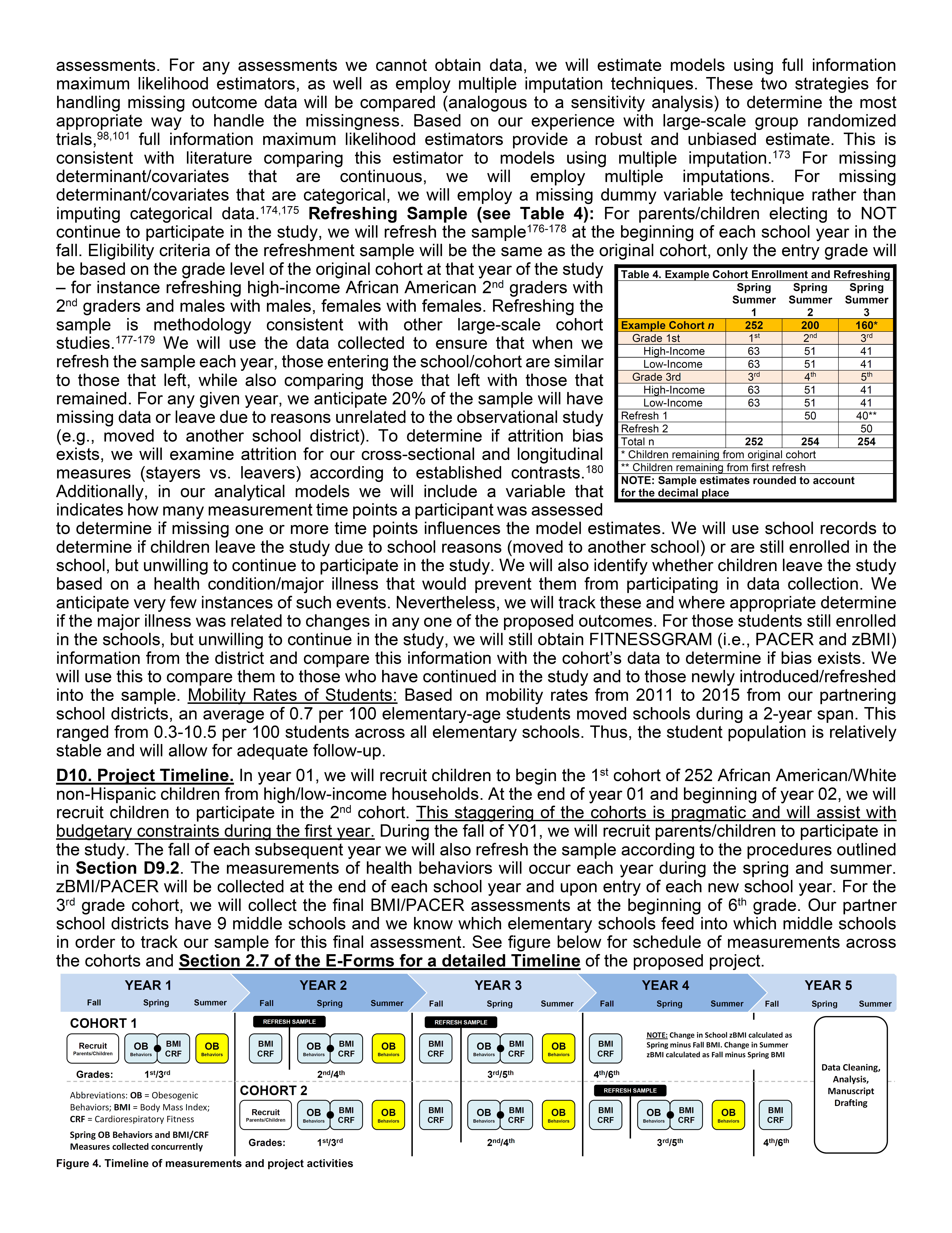 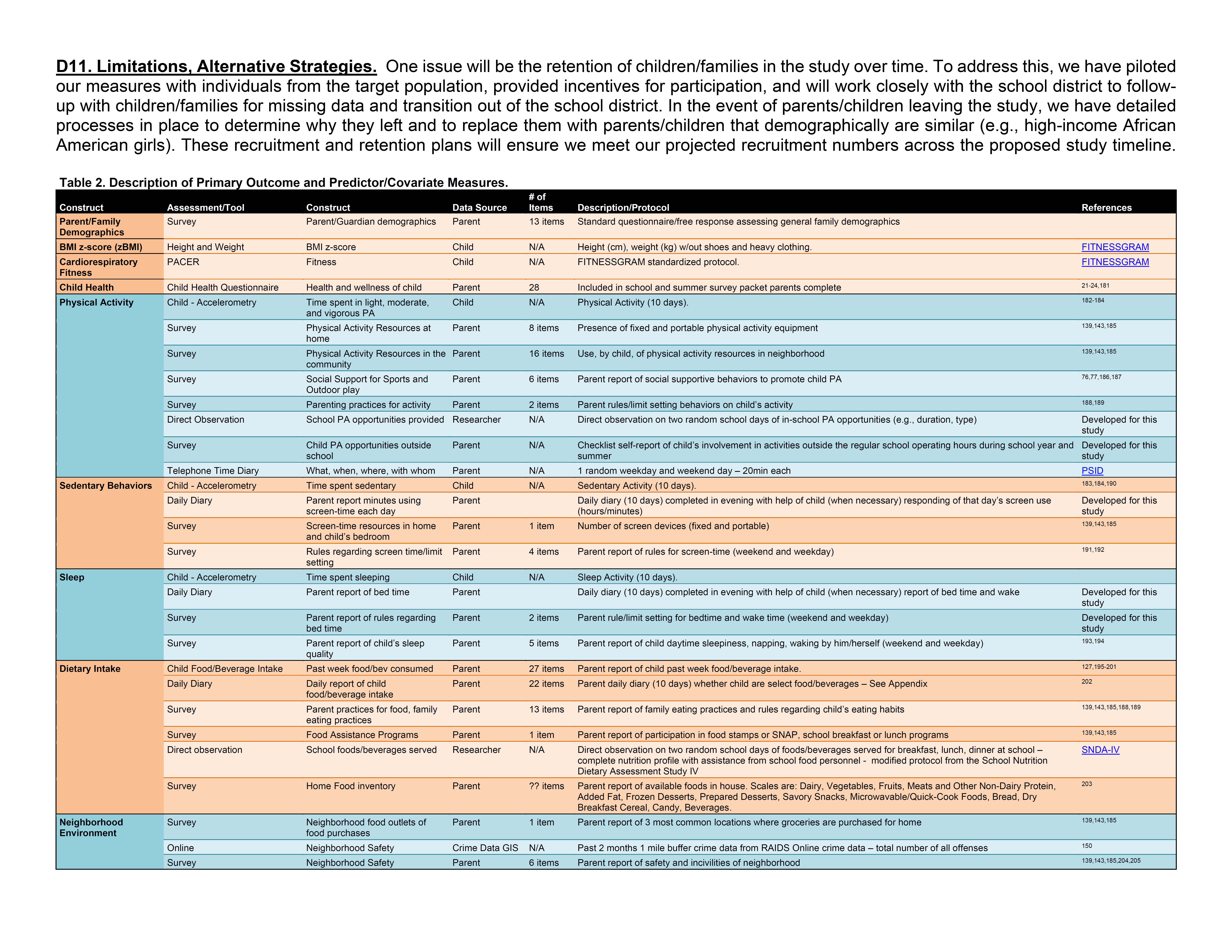 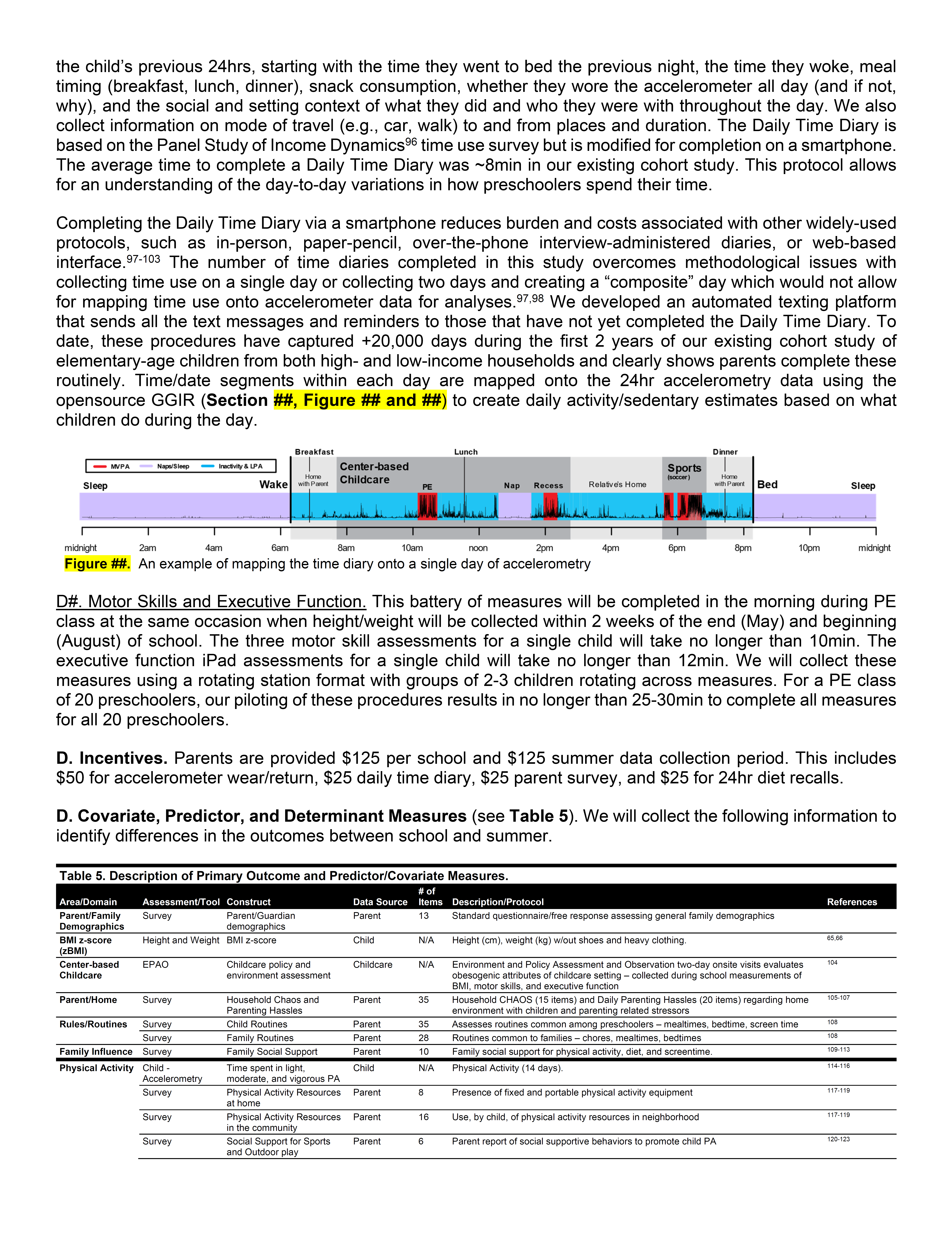 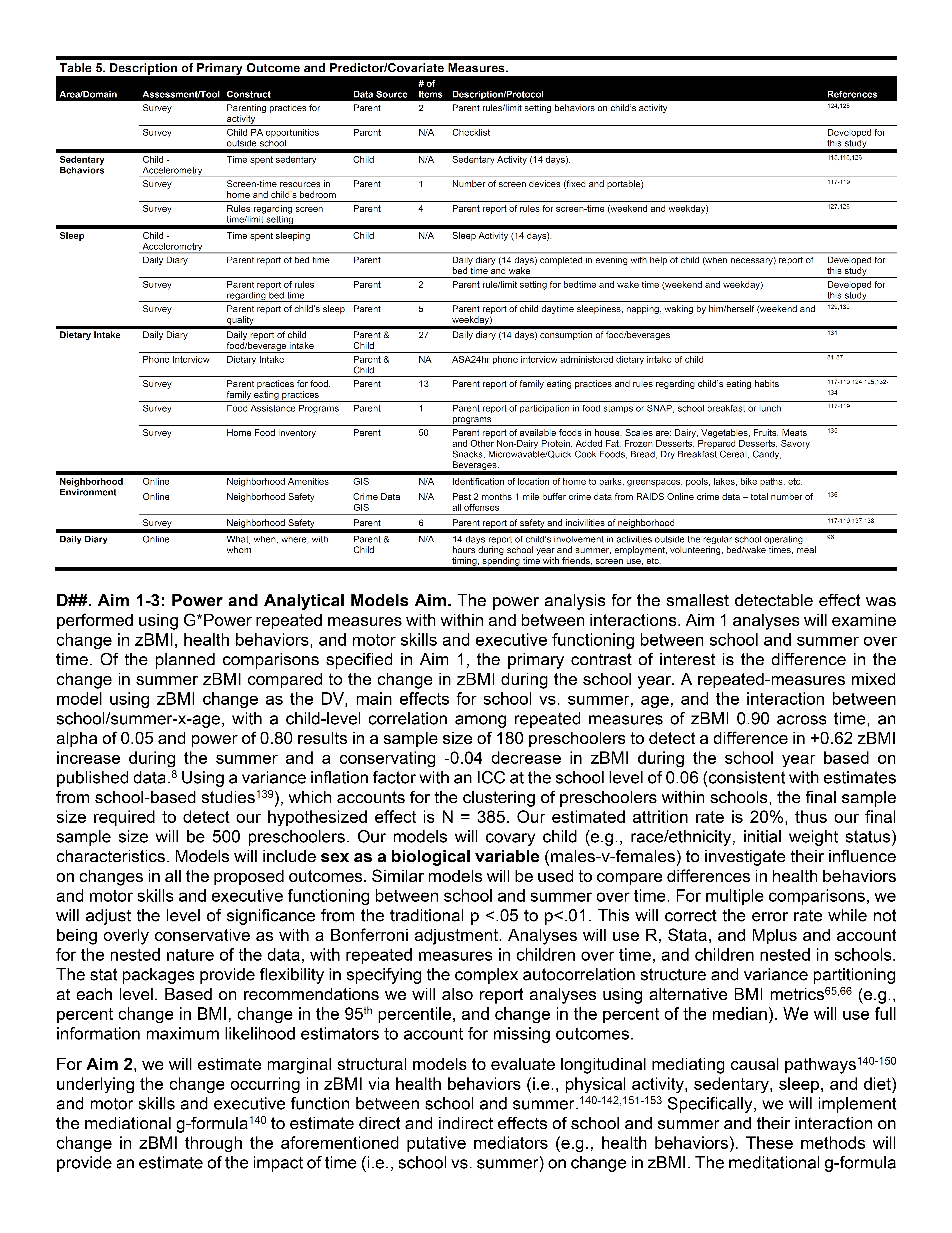 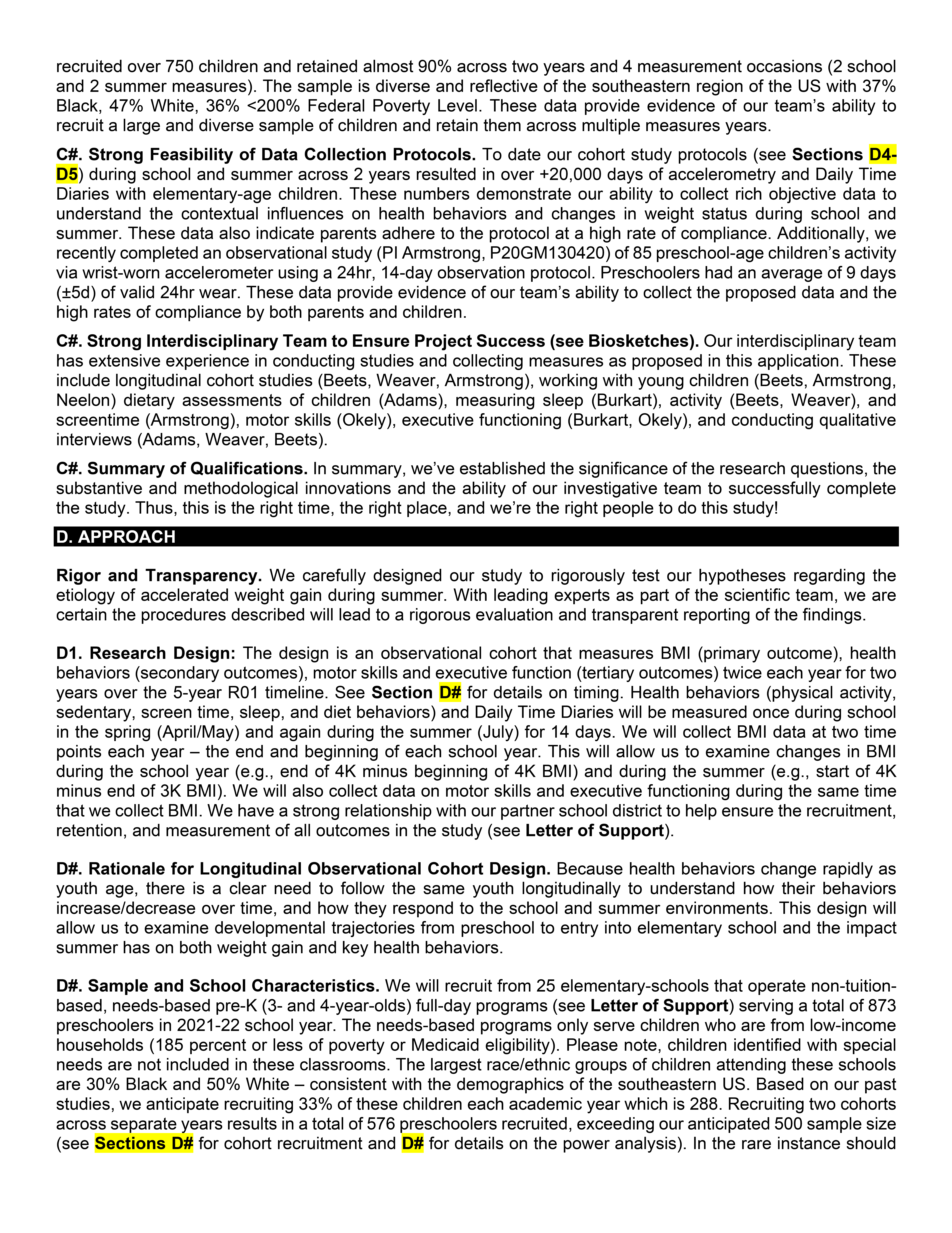 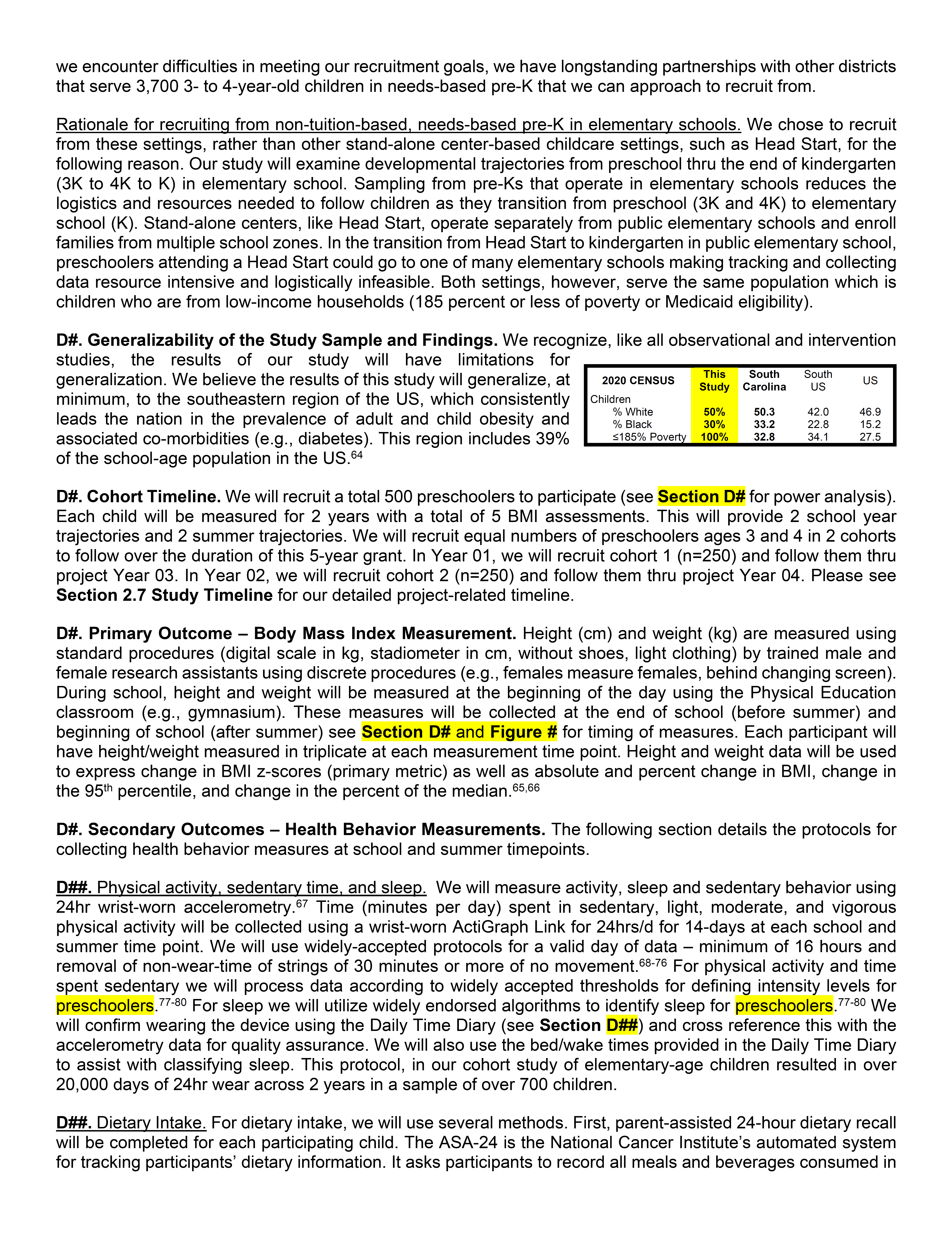 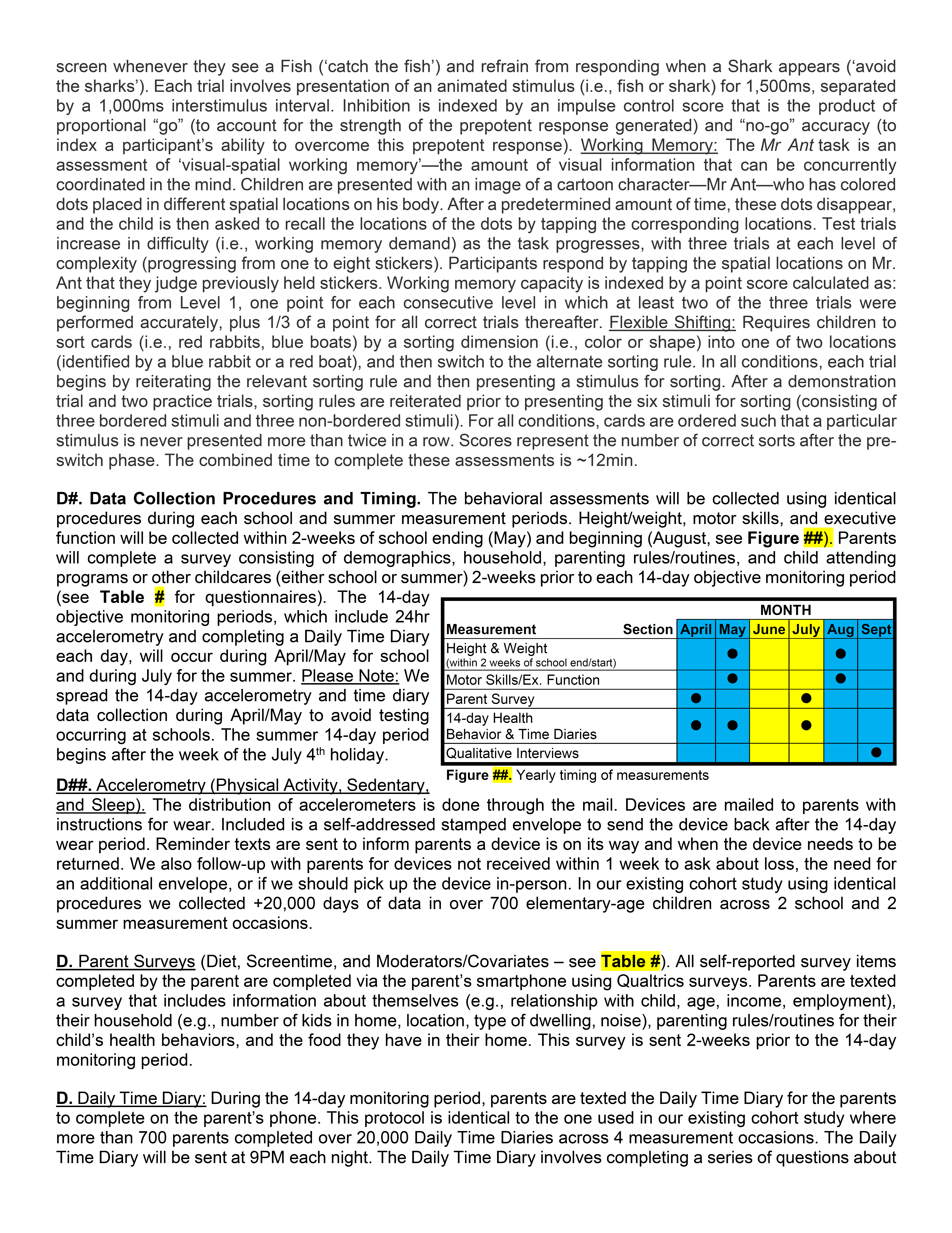 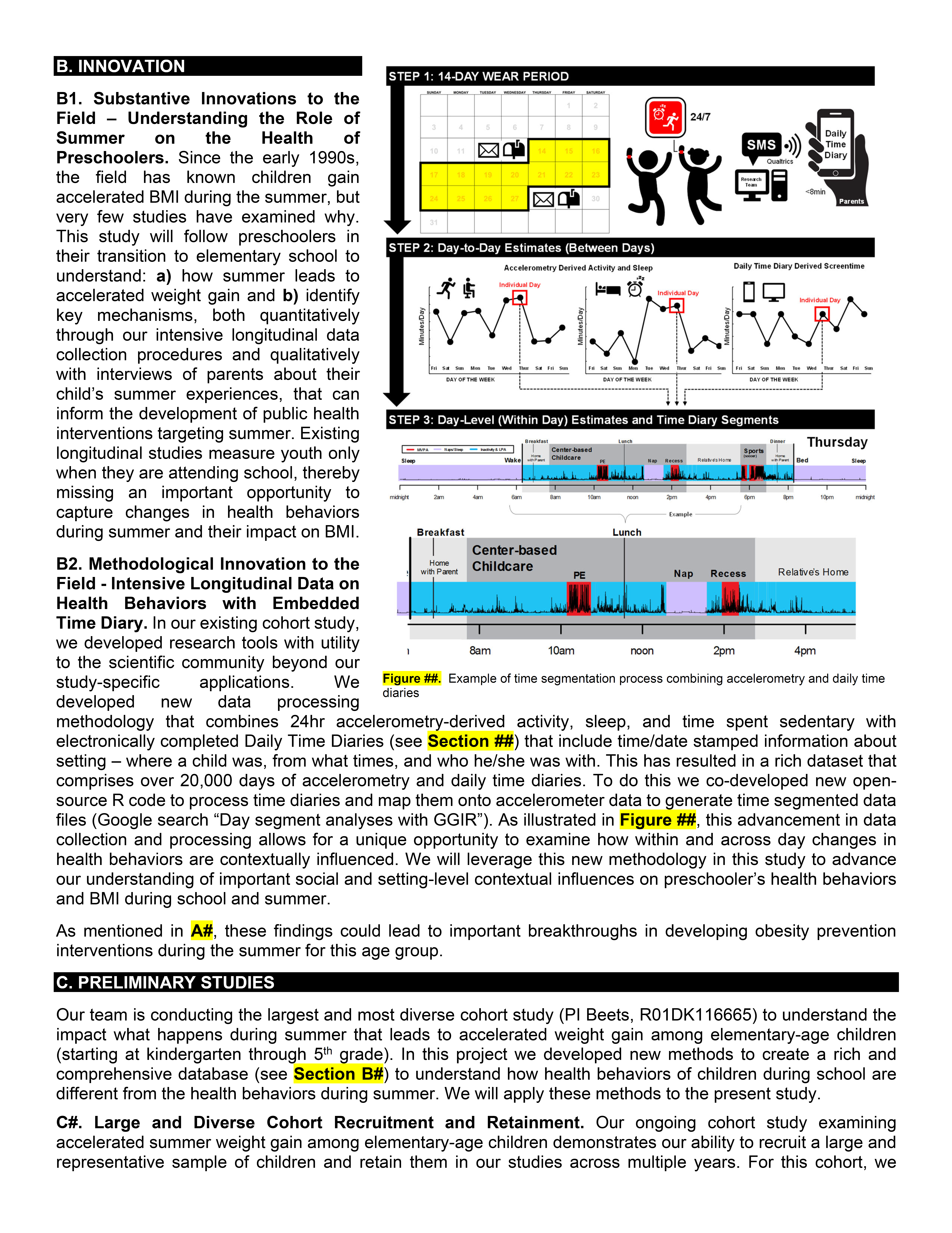 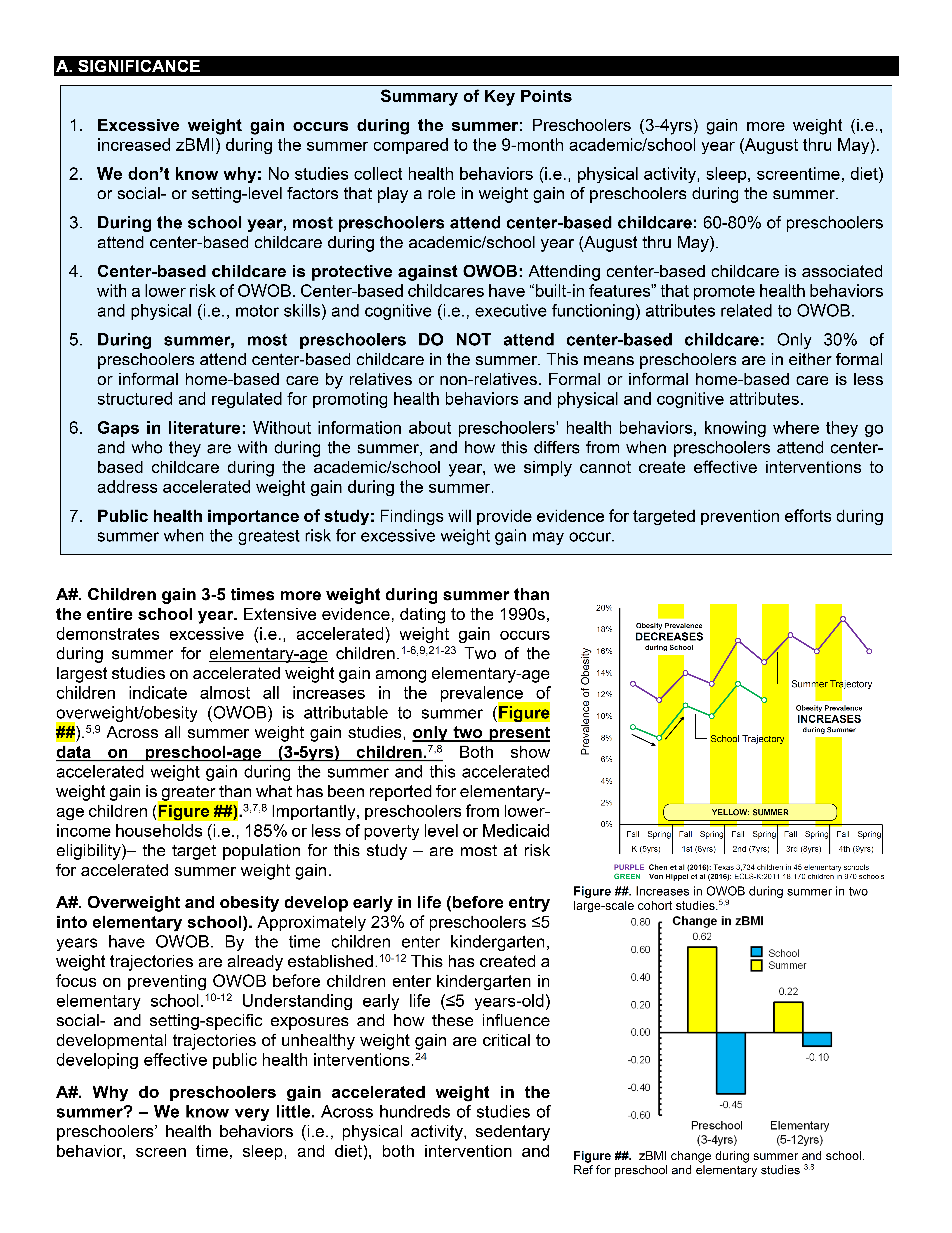 Thoughts?